Horticulture Innovation Fund
Project Overview
A new building material using  waste Victorian tomato vine
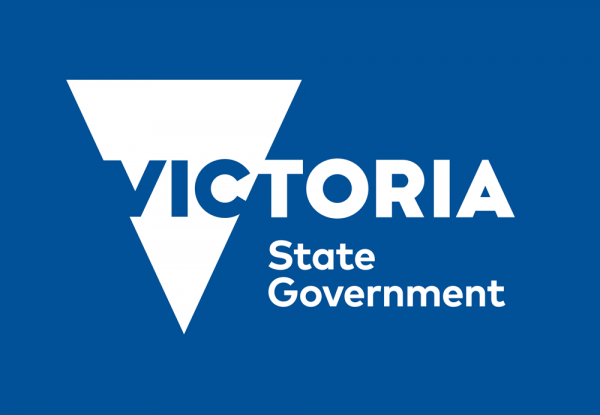 Made possible with the assistance of the Victorian Government
Investigating alternative paths to Industry growth
The processing tomato industry currently has no use for the waste vine post harvest, it is commonly burnt.

This project represents a proactive attempt to facilitate regional economic growth satisfying each of the key research themes of the Horticulture Innovation Fund
1. Innovative Production Systems
2. Managing Seasonal Variability
3. Improving Quality to Meet Consumer needs/ preferences
4. Accessing or maintaining export markets
5. Supporting Industry Transition
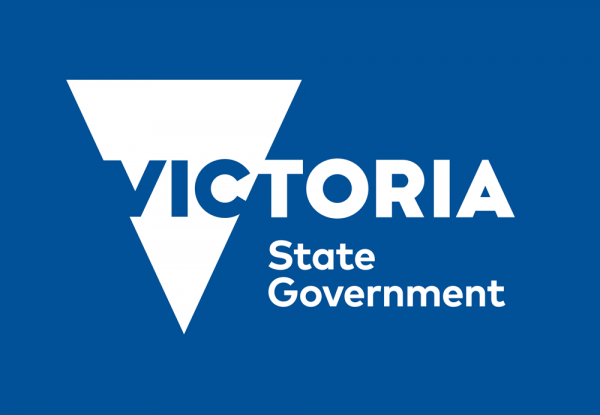 [Speaker Notes: So why tomatoes? Tomatoes are the most highly produced fruit crop in the world with an estimated production of over 170 million tons a year. The vine of the crop is currently viewed almost exclusively as a waste product. A few small attempts have been made in the glasshouse industry to repurpose it into small fruit trays, but it’s highly fibrous nature, low animal digestability or value and potential disease risk for future crops means a lot of the production from processing settings ends up burnt like the slide above]
Technical Testing Facilities
The funding provided by the Horticulture Innovation Fund, in conjunction with both financial and in kind contributions from AD&VR Henry as industry growers, facilitated extensive technical testing that will accelerate the materials progress toward commercialisation. 

Testing was carried out by both private and government research organisations on a “fee for service basis”. All testing took place within the state of Victoria.
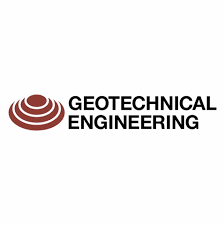 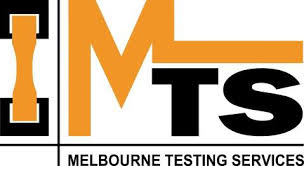 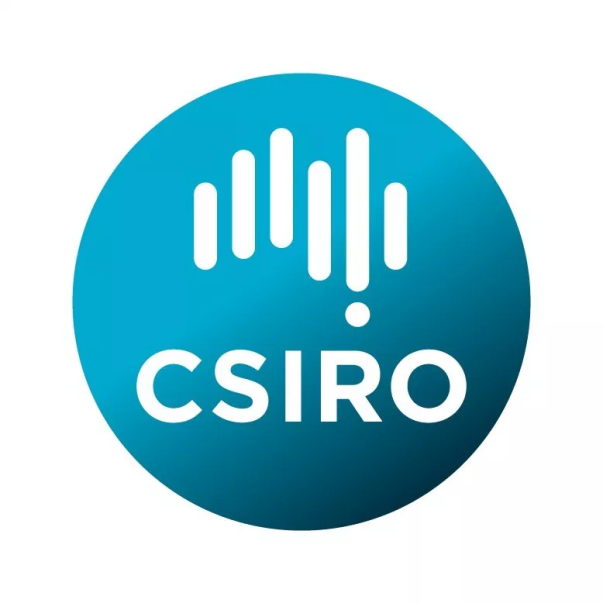 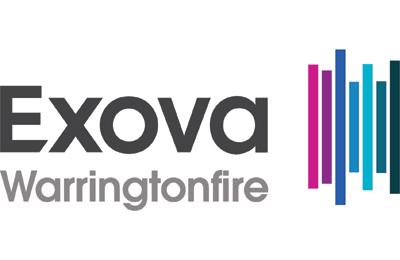 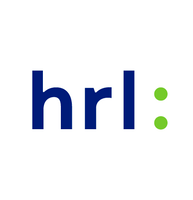 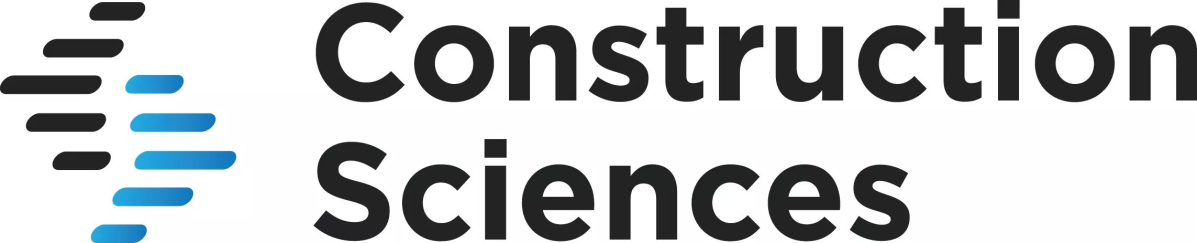 Further work Facilitated
The aims of the project extended beyond purely technical testing in line with the aim of commercialisation the following activities were also undertaken:

1. Life Cycle Assessment (LCA) of typical Victorian Processing Tomato Production. Provides an early baseline of the environmental benefits associated with vine collection in terms of carbon emissions from primary production
2. Cost of Production Analysis (COP) of the vines collection. A number of different methods were investigated to produce a sample of collected vine suitable for use in the material, whilst minimising collection costs. Key aim to improve grower returns and the products commercial viability
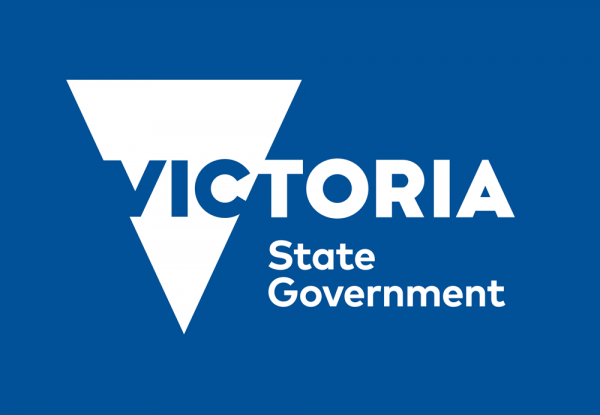 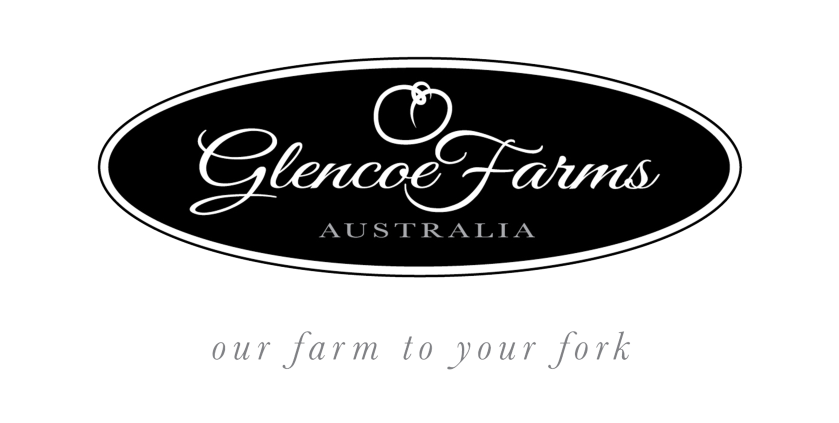 Project Members
Andre Henry - B. Env Eng (Hons), 
2018 Nuffield Scholar Email- glencoefarms@outlook.com
0427 640 844

Jason Henry - B. Mechatronics EngEmail- jasonalexhenry@gmail.com
0400 179 904
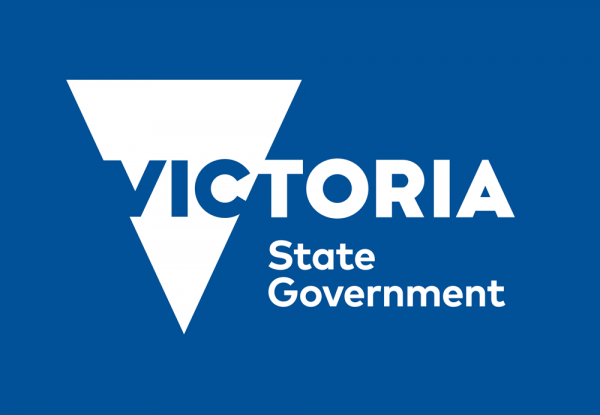 Department Contact
Melly Pandher
Project Officer Productivity Services (North)
Email- Melly.Pandher@ecodev.vic.gov.au
0417 559 134
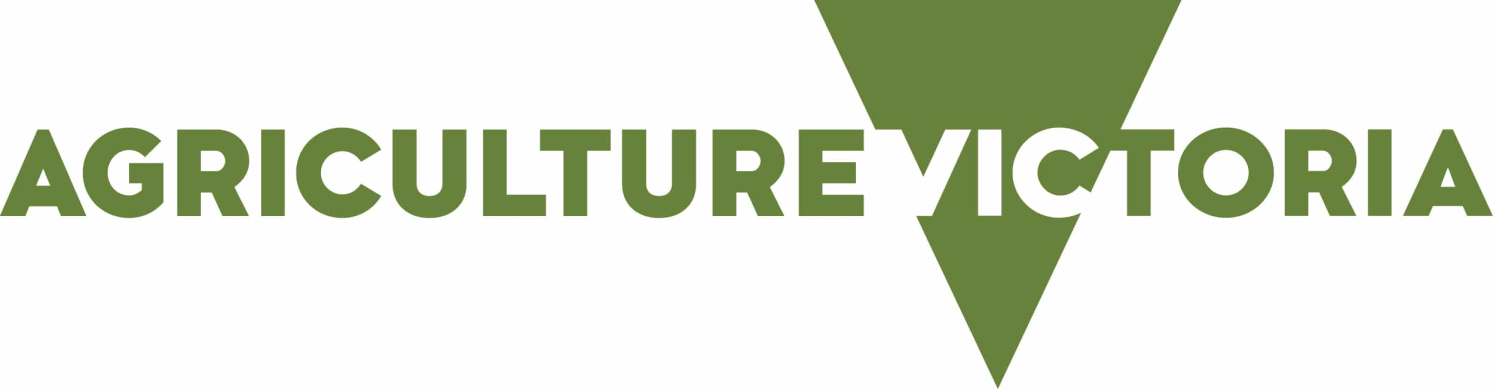 [Speaker Notes: Thanks for taking the time to listen. Cheers]